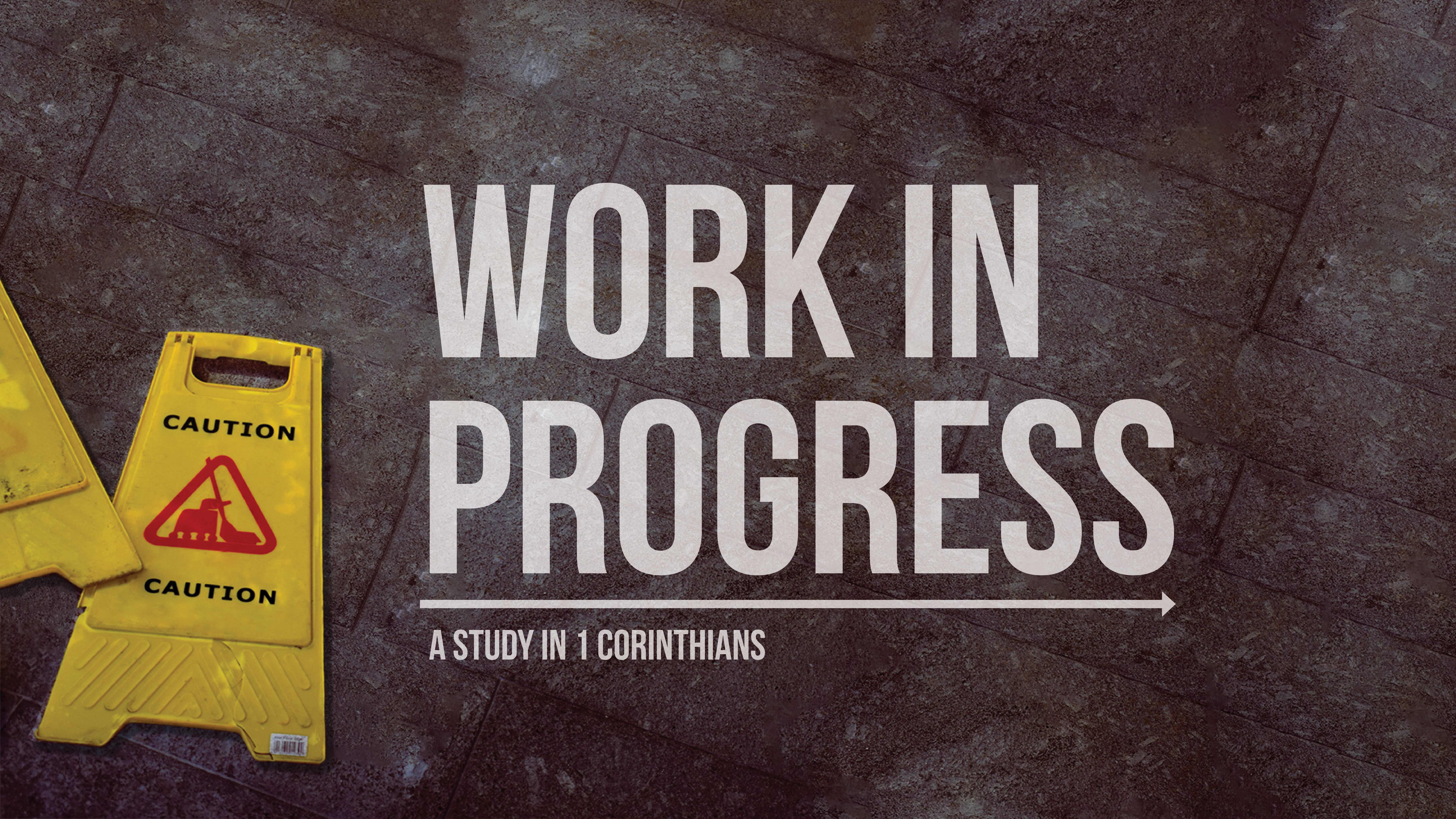 Judging Angels?
1 Corinthians 6:2-3
What you believe about the end matters in the present
What happens at the end of the world?
The Old Testament expectation
The Jews were looking forward to God returning and setting up a kingdom (Isaiah 11; 2:1-2).
God would rule this kingdom and judge all the nations (Isaiah 2:3-4; Joel 3:9-16; Zechariah 14:16-19).
The saints of God would rule with him (Daniel 7:9-14; 26-27).
What happens at the end of the world?
The Old Testament expectation
The New Testament expectation
The New Testament teaches that the kingdom is still coming (Luke 9:11; Acts 1:6-8).
The New Testament looks forward to the return of Christ (Titus 2:11-13; 1 Corinthians 15:22-29).
The New Testament teaches believers will rule with Christ in his kingdom (Revelation 2:26-27; 3:21; 20:4; 22:5).
What happens at the end of the world?
So what does it mean to judge angels?
Judging could mean “render a verdict” – this would refer to our judging evil angels.
Judging could mean “ruling over” – this would refer to our judging the faithful angels. 
In either case, Paul is holding up an incredible destiny to shame the believers for their inappropriate behavior.
So what difference does this make to me?
We want to get our theology right.
We want to understand our Bibles better.
We will live rightly if we think rightly.
A right eschatology gives us hope in the midst of a discouraging cultural and political atmosphere.
A right eschatology gives us purpose in the work that God has given us to do.
A right eschatology challenges us to live worthy of our high and noble calling.
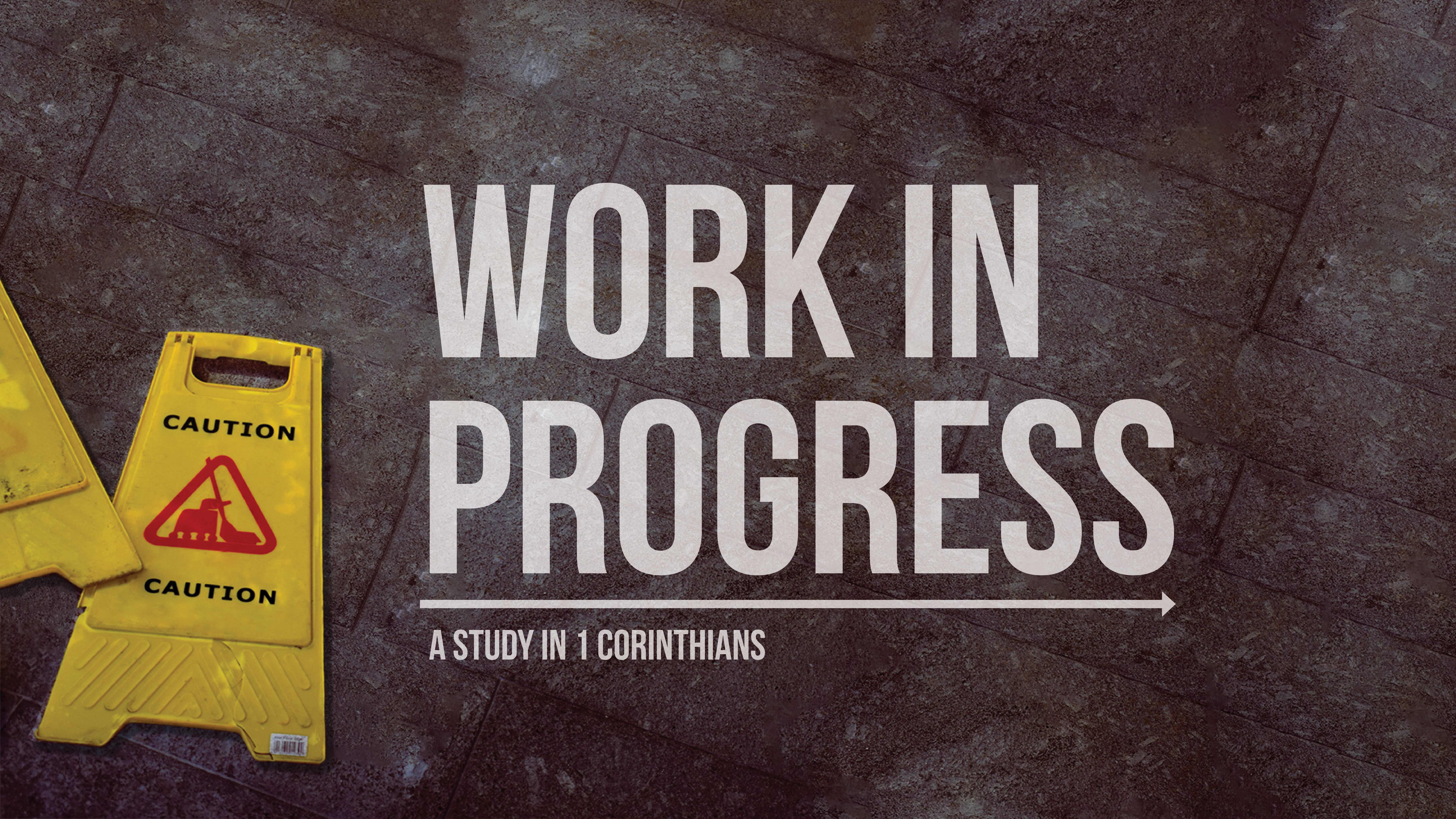